The gardener’s seeds
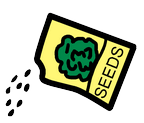 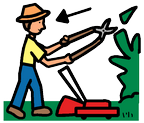 Once upon a time, there was a gardener who had six bags of seeds. She would plant them in soil and gave them lots of water and sunlight.
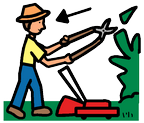 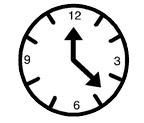 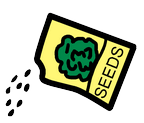 6
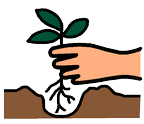 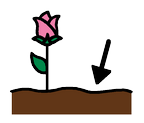 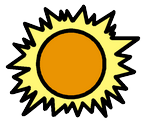 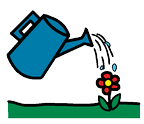 First, she planted the wheat. The wheat grew tall and the gardener made itinto flour.
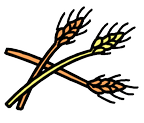 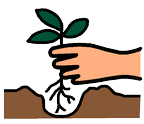 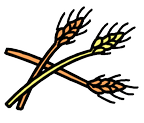 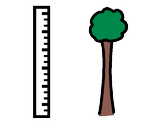 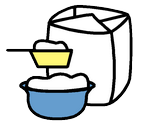 Next, she planted some flowers. 


The gardener gave the big beautiful flowers 


to her friend to celebrate her birthday.
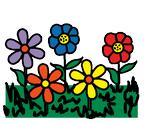 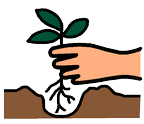 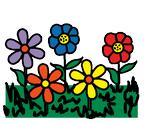 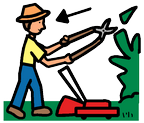 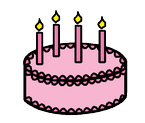 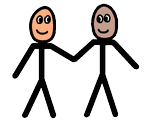 Next, she planted fruit seeds. 


They grew into trees with apples and pears, 


which were yummy!
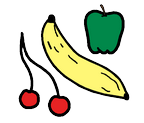 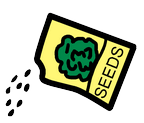 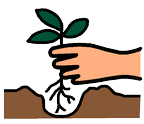 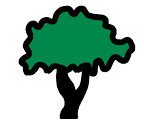 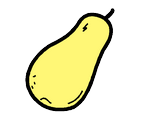 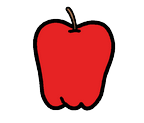 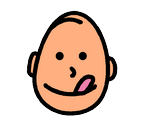 Next, she planted wild flowers. 



Bees buzzed around the pretty petals.
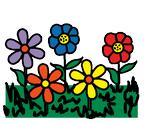 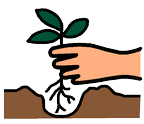 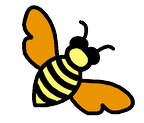 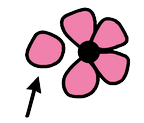 Finally, she planted grass seeds. 


The garden grew into thick, green grass 


where the children could play.
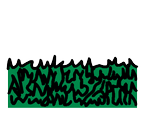 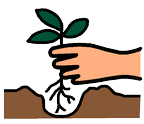 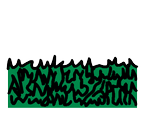 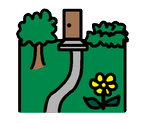 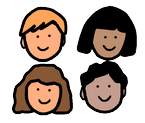 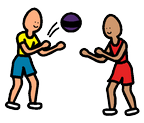 The end
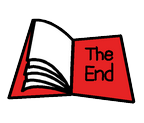